French Knowledge Organiser
Term 2 – My home
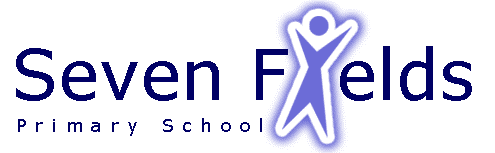 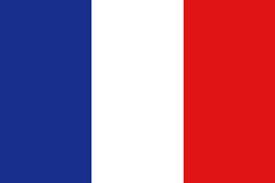 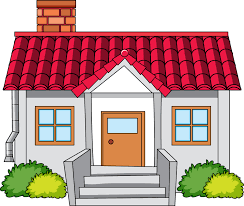 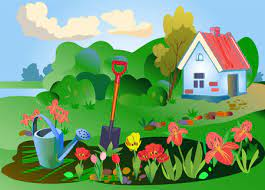 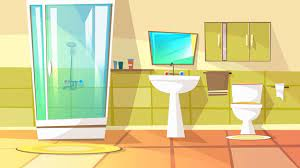